<July 2018>
Project: IEEE P802.15 Working Group for Wireless Personal Area Networks (WPANs)

Submission Title: [SC Maintenance responses to comments from ISO/IEC/IEEE 8802.15.6 ballot]	
Date Submitted: [11 July2018]	
Source: [Patrick Kinney] Company [Kinney Consulting LLC]
Address [Chicago area, IL, USA]
Voice:[+1.847.960.3715], E-Mail:[pat.kinney@kinneyconsultingllc.org]	
Re: [802 responses to comments on ISO/IEC adoption of 802.15.6]	
Abstract:	[]
Purpose:	[]
Notice:	This document has been prepared to assist the IEEE P802.15.  It is offered as a basis for discussion and is not binding on the contributing individual(s) or organization(s). The material in this document is subject to change in form and content after further study. The contributor(s) reserve(s) the right to add, amend or withdraw material contained herein.
Release:	The contributor acknowledges and accepts that this contribution becomes the property of IEEE and may be made publicly available by P802.15.
Slide 1
<Pat Kinney>, <Kinney Consulting LLC>
SC Maintenance
<July 2018>
Discussion on ISO/IEC adoption of 802.15.6
ISO/IEC/IEEE FDIS 8802-15-6 ballot started 20 April 2017 and closed on 9 September 2017 with the voting results of 10 in favor out of 12 = 83 % (requirement >= 66.66%) and 2 negative votes out of 14 = 14 % (requirement <= 25%) 
Two comments from ISO/IEC/IEEE FDIS 8802-15-6 to be resolved:
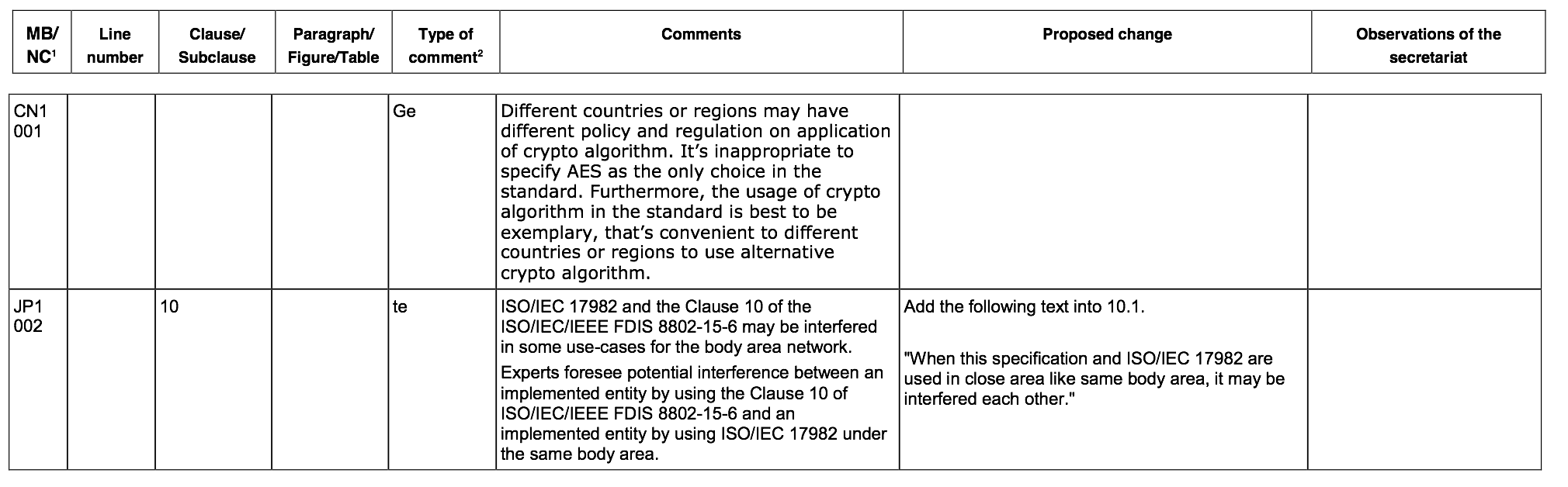 Slide 2
Slide 2
<Pat Kinney>, <Kinney Consulting LLC>
SC Maintenance
<July 2018>
ISO/IEC/IEEE FDIS 8802-15-6 Chinese comment to be resolved
Different countries or regions may have different policy and regulation on application of crypto algorithm. It’s inappropriate to specify AES as the only choice in the standard. Furthermore, the usage of crypto algorithm in the standard is best to be exemplary, that’s convenient to different countries or regions to use alternative crypto algorithm.
Resolution:  Thank you for your comment, we find merit in the concept of enabling additional cipher suites.  Accordingly, it will be considered for inclusion as part of the next revision of IEEE Std 802.15.6
Slide 3
Slide 3
<Pat Kinney>, <Kinney Consulting LLC>
SC Maintenance
<July 2018>
ISO/IEC/IEEE FDIS 8802-15-6 Japan’s comment to be resolved
ISO/IEC 17982 and the Clause 10 of the ISO/IEC/IEEE FDIS 8802-15-6 may be interfered in some use-cases for the body area network.  Experts foresee potential interference between an implemented entity by using the Clause 10 of ISO/IEC/IEEE FDIS 8802-15-6 and an implemented entity by using ISO/IEC 17982 under the same body area.
Proposed Change: Add the following text into 10.1.  "When this specification and ISO/IEC 17982 are used in close area like same body area, it may be interfered each other.”
Resolution: Thank you for your comment, we find it to have merit.  Accordingly, it will be considered for inclusion as part of the next revision of IEEE Std 802.15.6.
Slide 4
Slide 4
<Pat Kinney>, <Kinney Consulting LLC>
SC Maintenance
<July 2018>
Motion to 802.15 WG:  that the 802.15 WG has reviewed and approves the resolutions to the comments from the ISO/IEC/IEEE FDIS 8802-15-6 ballot (15-18-0343-00) and requests IEEE 802 EC approval to forward the comment responses contained in document 15-18-0343-00 to ISO/IEC JTC1/SC6, as responses to the comments received on the 60 day ballot/FDIS ballot closing 9 Sept 2018 on ISO/IEC/IEEE FDIS 8802-15-6.
Moved by Pat Kinney, seconded by Ben Rolfe
Slide 5
Slide 5
<Pat Kinney>, <Kinney Consulting LLC>